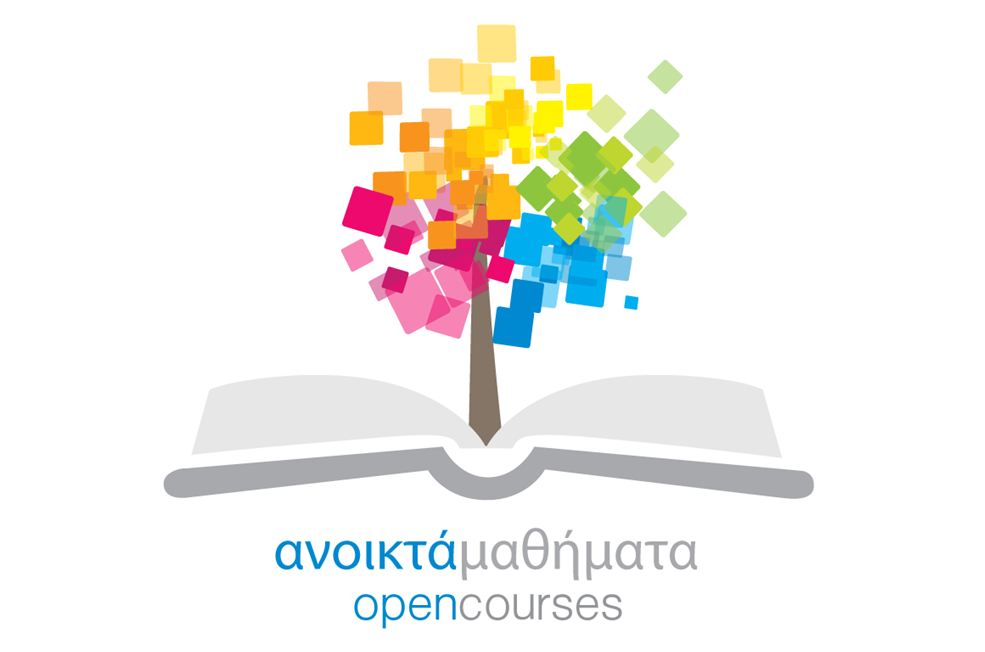 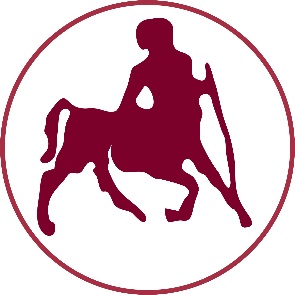 ΠΑΝΕΠΙΣΤΗΜΙΟ ΘΕΣΣΑΛΙΑΣ
Δυναμική
Ενότητα 2: Κινητική

Κώστας Παπαδημητρίου
Τμήμα Μηχανολόγων Μηχανικών
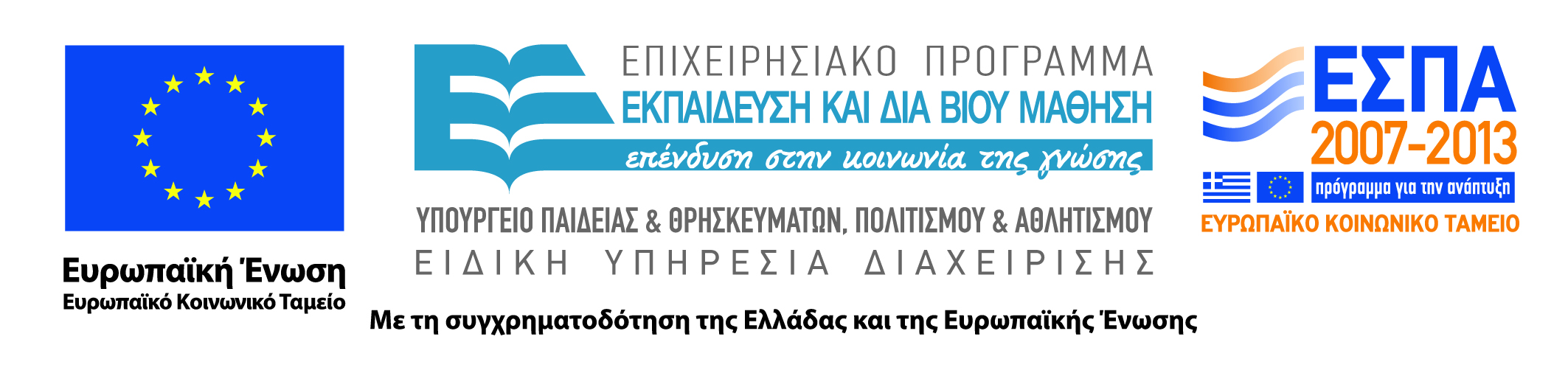 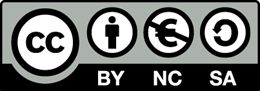 Νόμοι Νεύτωνα και Εφαρμογές
υπότιτλος
Εφαρμογή 2: Κίνηση Σωμάτων σε                        Κεκλιμένο Επίπεδο
Δεδομένα
Δύο σώματα σε κεκλιμένο επίπεδο
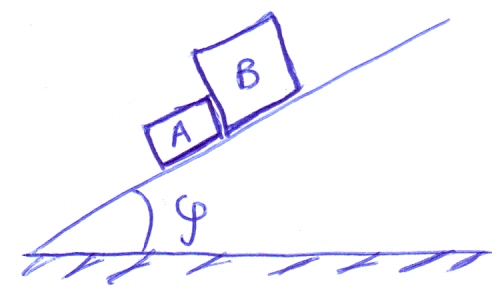 3
Εφαρμογή 2: Κίνηση Σωμάτων σε                        Κεκλιμένο Επίπεδο
Ζητείται:
Δύο σώματα σε κεκλιμένο επίπεδο
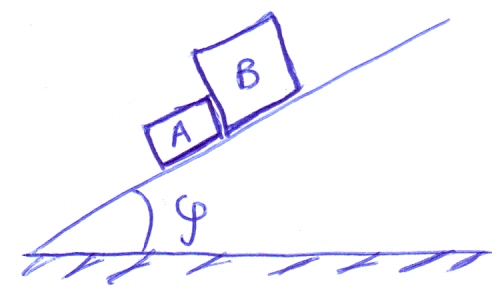 β. Οι επιταχύνσεις των 
     σωμάτων Α  και Β.
4
Εφαρμογή 2: Κίνηση Σωμάτων σε                        Κεκλιμένο Επίπεδο
Ζητείται:
Δύο σώματα σε κεκλιμένο επίπεδο
γ.  Οι ταχύτητες και οι θέσεις των
      σωμάτων Α και Β.
δ. Οι δυνάμεις τριβής που ασκούνται
     από το κεκλιμένο επίπεδο στα 
     σώματα Α  και Β.
ε.  Η συνθήκη για την οποία χάνεται
     η επαφή μεταξύ  των σωμάτων Α
    και  Β.
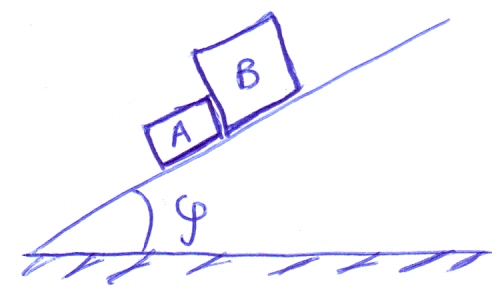 ζ.  Οι συνθήκες για τις οποίες τα 
     σώματα Α και Β  παραμένουν
     ακίνητα στο  κεκλιμένο επίπεδο.
     (Άσκηση)
5
Εφαρμογή 2: Κίνηση Σωμάτων σε                        Κεκλιμένο Επίπεδο
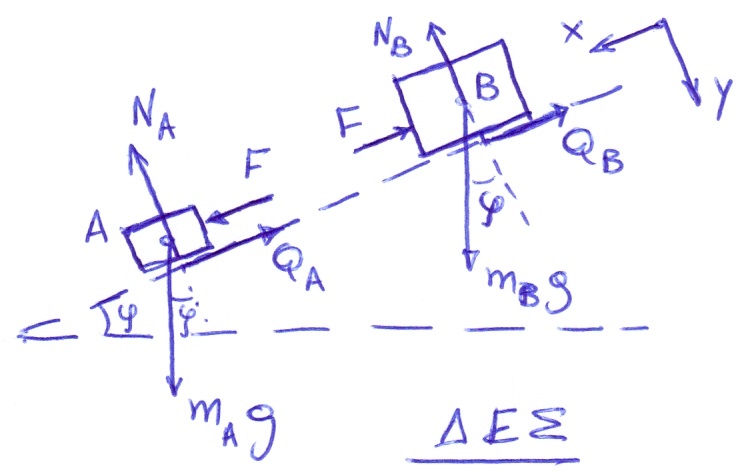 Τα σώματα θεωρούνται ως υλικά σημεία
Βήμα 1: Επιλογή συστήματος και ΔΕΣ.
Σχεδιάζουμε δύο ΔΕΣ, ένα για κάθε σώμα.
Βήμα 2:  Καρτεσιανό Σ.Σ-Εξισώσεις Κίνησης
6
Εφαρμογή 2: Κίνηση Σωμάτων σε                        Κεκλιμένο Επίπεδο
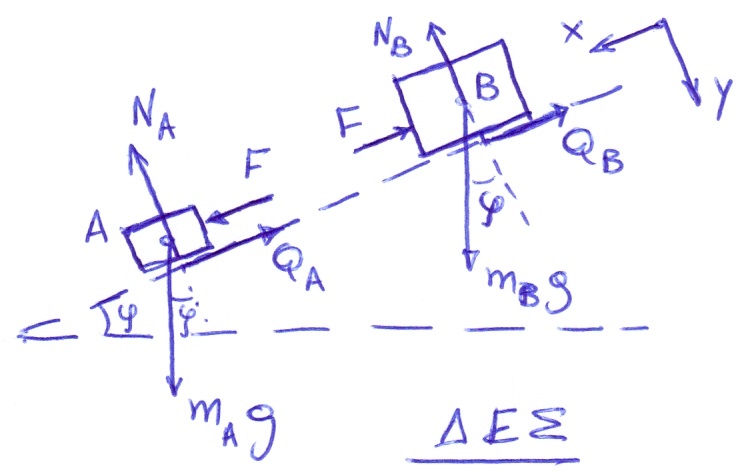 Τα σώματα θεωρούνται ως υλικά σημεία
Βήμα 1: Επιλογή συστήματος και ΔΕΣ.
Σχεδιάζουμε δύο ΔΕΣ, ένα για κάθε σώμα.
Βήμα 2:  Καρτεσιανό Σ.Σ-Εξισώσεις Κίνησης
7
Εφαρμογή 2: Κίνηση Σωμάτων σε                        Κεκλιμένο Επίπεδο
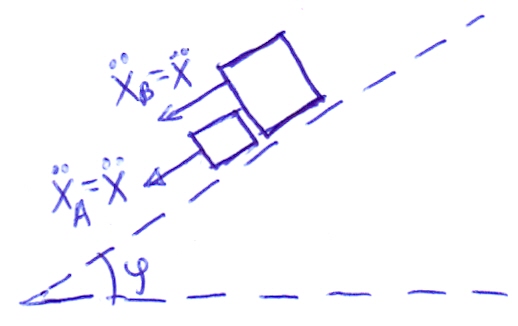 Βήμα 3:  Κινηματικοί Περιορισμοί
Τα σώματα Α και Β κινούνται σε σχέση με το κεκλιμένο επίπεδο (ολίσθηση):
8
Εφαρμογή 2: Κίνηση Σωμάτων σε                        Κεκλιμένο Επίπεδο
Βήμα 4:  Με βάση τις (5), (6) και (7) προκύπτει:
(2)
(2)
9
Εφαρμογή 2: Κίνηση Σωμάτων σε                        Κεκλιμένο Επίπεδο
10
Εφαρμογή 2: Κίνηση Σωμάτων σε                        Κεκλιμένο Επίπεδο
(10)
11
Εφαρμογή 2: Κίνηση Σωμάτων σε                        Κεκλιμένο Επίπεδο
δ. Ταχύτητες και θέσεις των σωμάτων
Οι επιταχύσνεις των δύο σωμάτων είναι σταθερές και ίδιες. Άρα αναμένεται ότι οι θέσεις και οι ταχύτητες θα είναι ίδιες και για τα δύο σώματα.
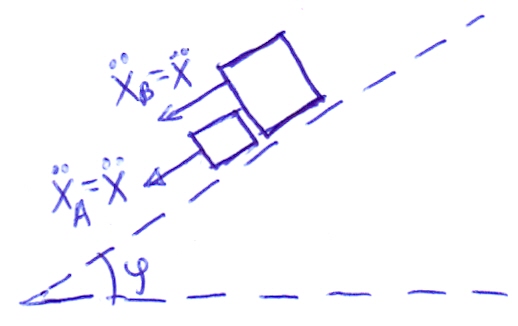 Ταχύτητες
Θέσεις
12
Εφαρμογή 2: Κίνηση Σωμάτων σε                        Κεκλιμένο Επίπεδο
ε. Συνθήκη για την οποία χάνεται η επαφή μεταξύ των δύο σωμάτων
Για να είναι τα σώματα σε επαφή θα πρέπει:
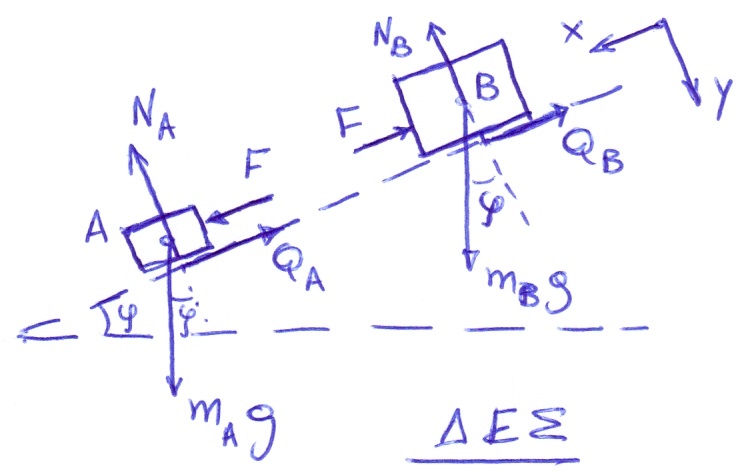 Με βάση την εξίσωση (10), η (11) γίνεται:
13
Νόμοι Euler και Εφαρμογές
υπότιτλος
Νόμοι Euler για Σύστημα Υ.Σ
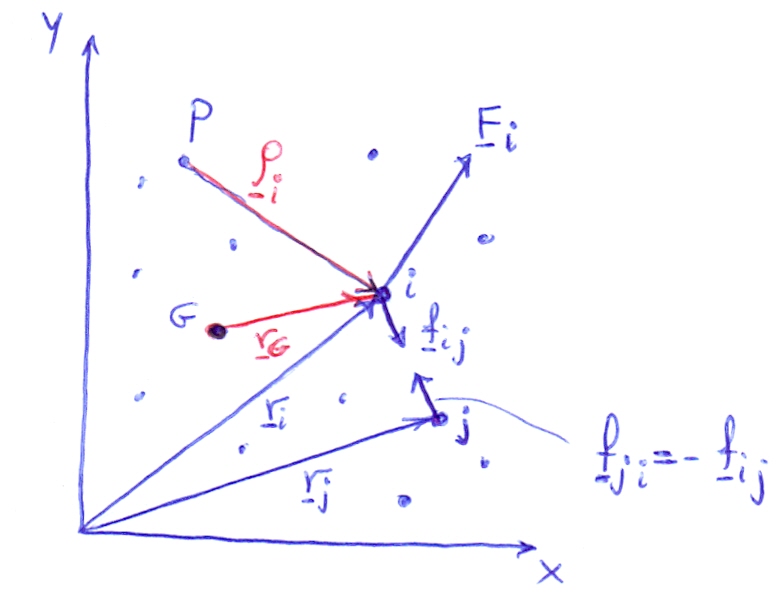 15
1ος Νόμος του Euler
Αθροίζοντας κατά μέλη τις παραπάνω Ν εξισώσεις προκύπτει:
16
1ος Νόμος του Euler
17
1ος Νόμος του Euler
1ος Νόμος του Euler
18
1ος Νόμος του Euler
Φυσική Ερμηνεία του 1ου Νόμου του Euler:
H παραπάνω σχέση αποτελεί τον πρώτο νόμο του Euler και έχει την ίδια ακριβώς μορφή με τον δεύτερο νόμο του Νεύτωνα, ο οποίος όμως, ισχύει για μεμονωμένα υλικά σημεία. Δείχνει ότι η κίνηση του κέντρου μάζας – που δεν είναι αναγκαίο να συμπίπτει με κάποιο σημείο του συστήματος – είναι ίδια με την κίνηση που θα προέκυπτε, αν όλη η μάζα ήταν συγκεντρωμένη στο κέντρο μάζας και η κίνηση οφειλόταν στην επίδραση της συνισταμένης εξωτερικής δύναμης.
19
2ος Νόμος του Euler
Με πρόσθεση κατά μέλη για το σύστημα των Υ.Σ έχω:
20
2ος Νόμος του Euler
21
2ος Νόμος του Euler
2ος Νόμος του Euler
Φυσική Ερμηνεία του 2ου Νόμου του Euler:
22
Νόμοι του Euler-Παρατηρήσεις
1ος Νόμος του Euler
2ος Νόμος του Euler
23
Νόμοι του Euler-Παρατηρήσεις
1ος Νόμος του Euler
2ος Νόμος του Euler
24
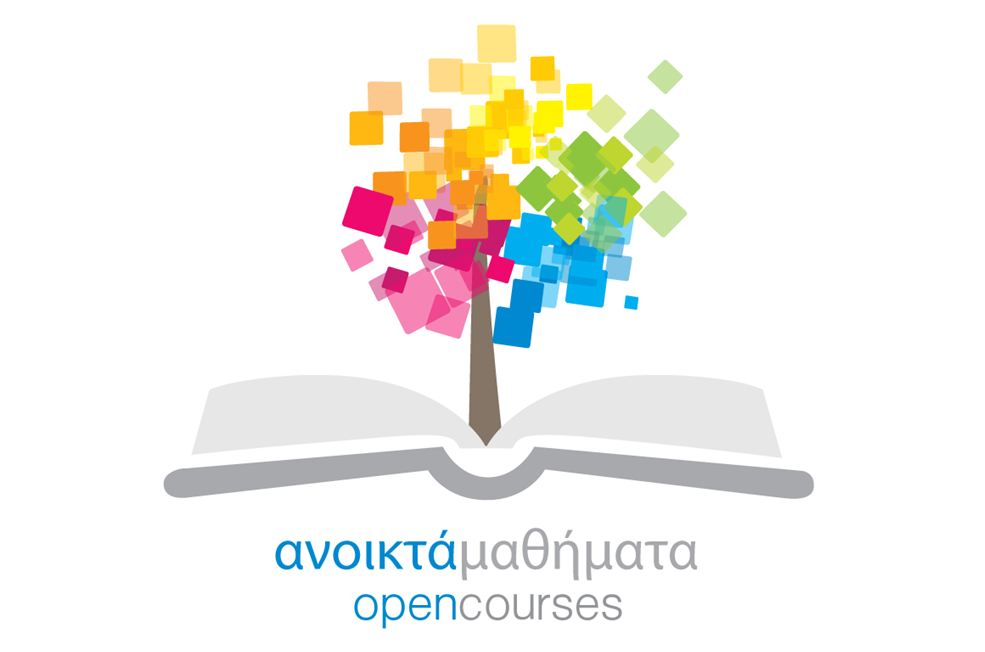 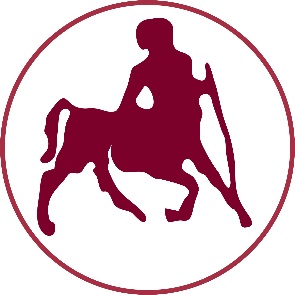 ΠΑΝΕΠΙΣΤΗΜΙΟ ΘΕΣΣΑΛΙΑΣ
Τέλος Ενότητας
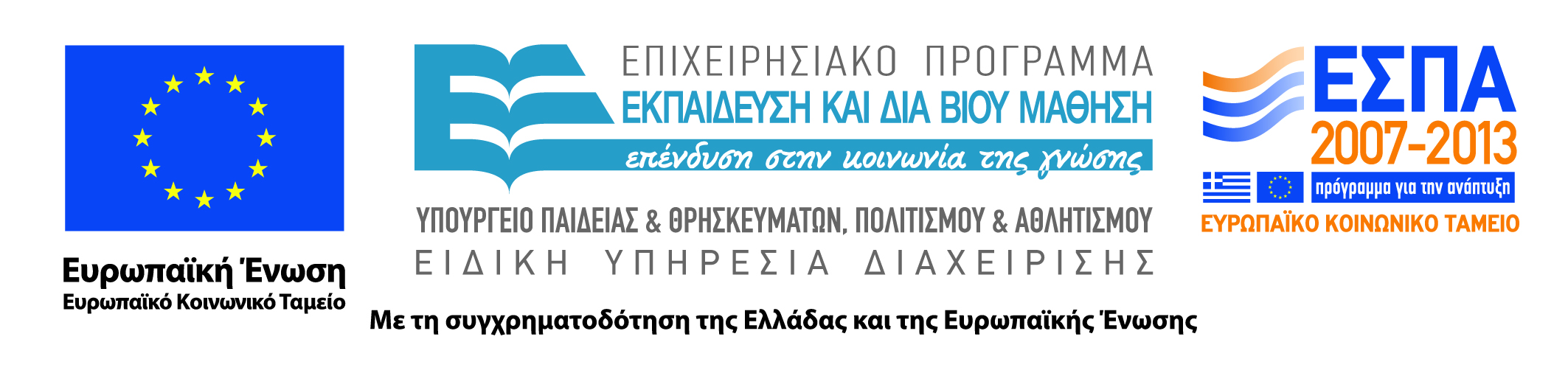 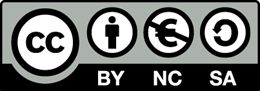